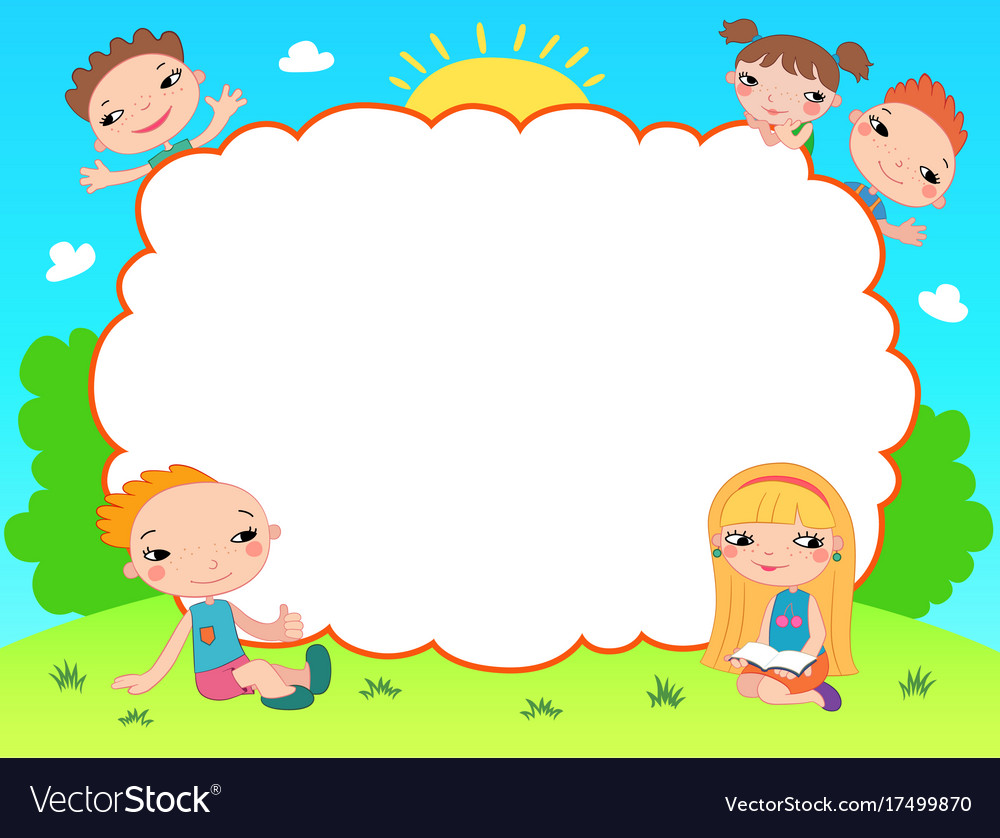 Chào mừng các em đến với tiết học môn Tiếng Việt
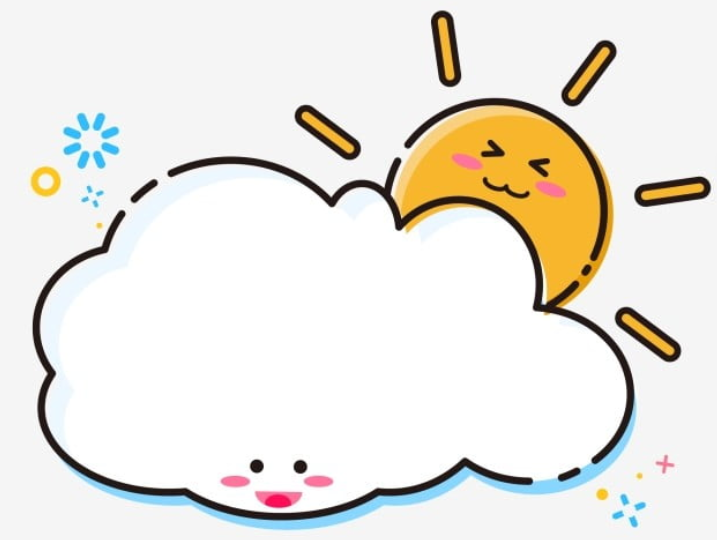 KHỞI ĐỘNG
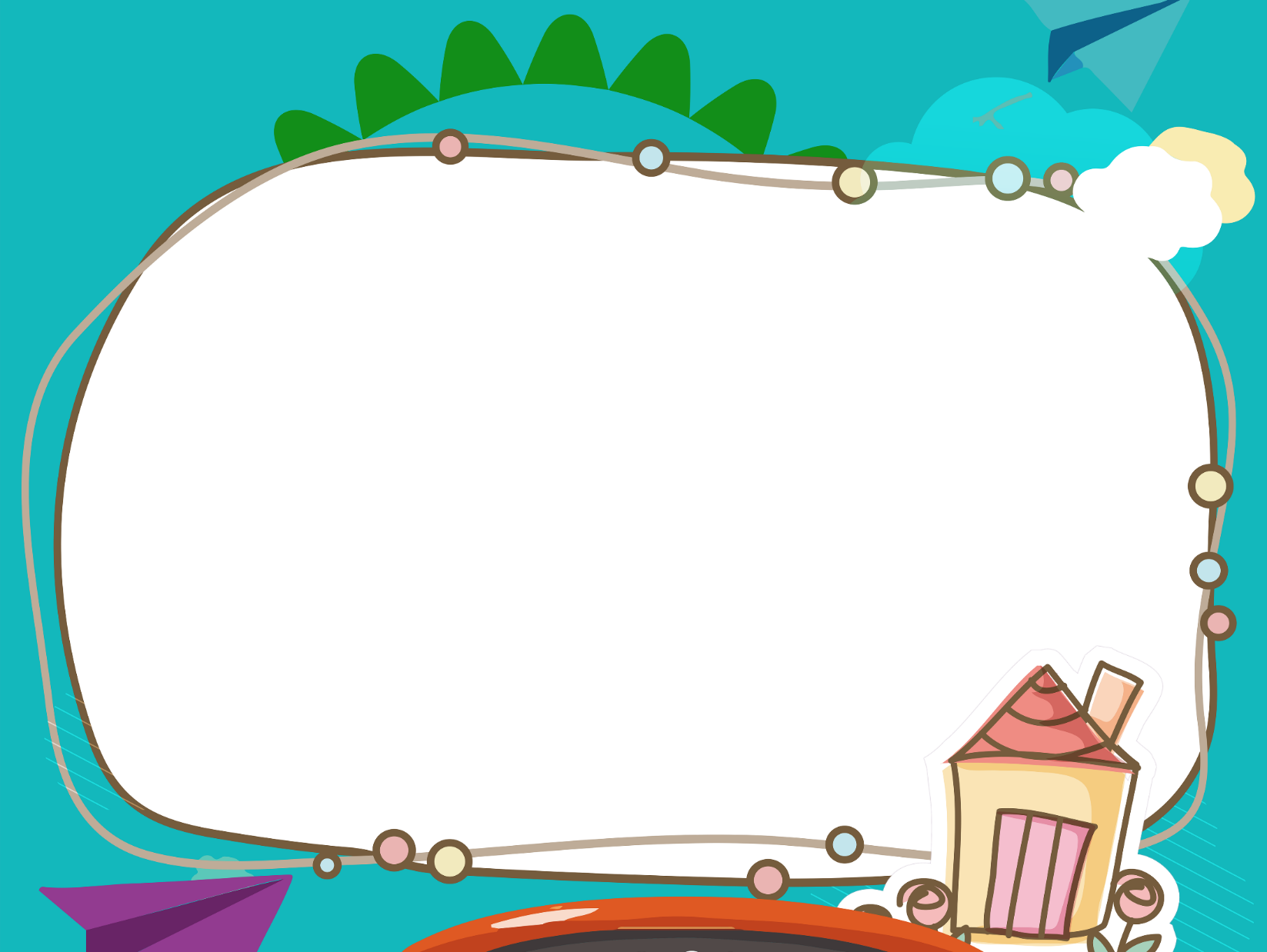 LUYỆN TẬP
Mở rộng vốn từ về muông thú.
Dấu chấm, dấu chấm hỏi, dấu chấm than
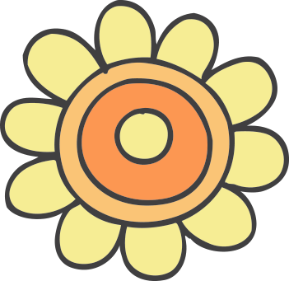 Bài 1. Nêu tên các con vật ẩn trong tranh.
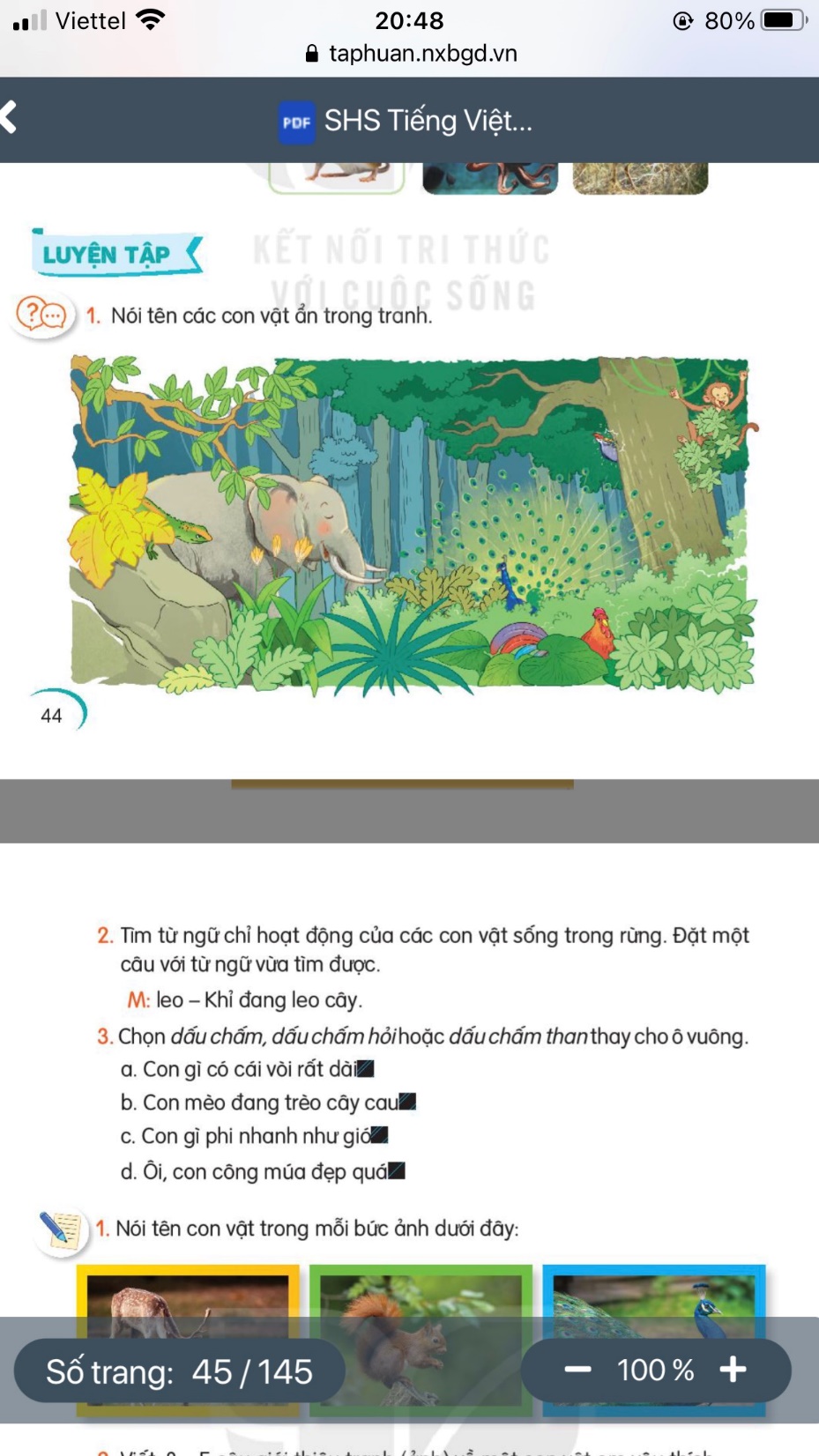 Khỉ
Chim gõ kiến
Voi
Kì nhông
Công
Gà
Bài 2. Tìm từ ngữ chỉ hoạt động của các con vật sống trong rừng. Đặt một câu với từ ngữ vừa tìm được.
3. Chọn dấu chấm, dấu chấm hỏi hoặc dấu chấm than thay cho ô vuông.
a. Con gì có cái vòi rất dài 
b. Con mèo đang trèo cây cau
c. Con gì phi nhanh như gió
d. Ôi, con công múa đẹp quá
?
.
?
!
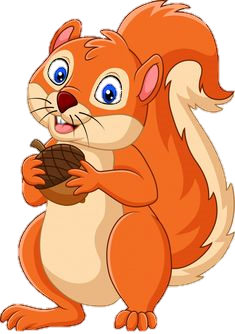 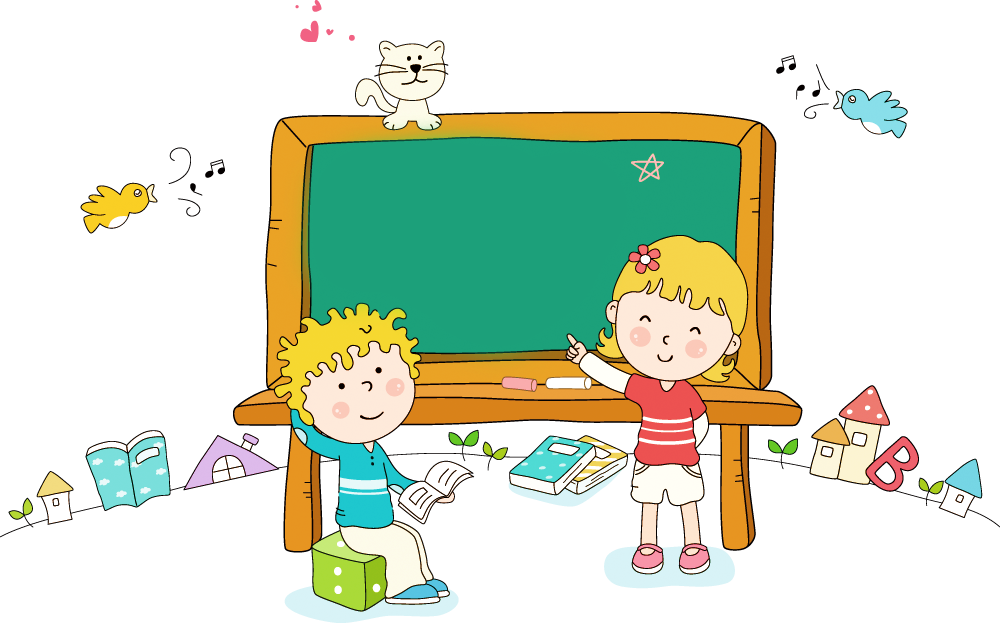 Tạm biệt
 và hẹn gặp lại các em